Nurse Support Program IICompetitive Institutional Grants
Maryland Higher Education Commission
                             &
Health Services Cost Review Commission

                 February 11, 2013

Peg Daw, NSP II, Office of Grants & Outreach, MHEC

Oscar Ibarra, Chief, Information Management 
and Program Administration, HSCRC
Nursing is the largest health profession
Nurse Support = Nursing Excellence
A number of studies have shown a link between higher nursing education and better patient outcomes. One study showed compelling evidence that a 10 percent increase in the number of BSN degree nurses decreased the risk of patient death and failure to rescue by 5 percent.  ( June, 2012, HSCRC)
L. H. Aiken, S.P. Clarke, R.B. Cheung, D. M. Sloane, & J.H. Silber. Educational Levels of Hospital Nurses and Surgical Patient Mortality. Journal of the American Medical Association. 290:12 (2003). 1617-1623

NSP I and NSP II are focused on supporting nursing excellence.
In agreement with both ANCC Magnet Centers of Excellence and
the IOM’s Future of Nursing: Leading Change, Advancing Health
this RFA seeks applicants--- aligned with nursing excellence.
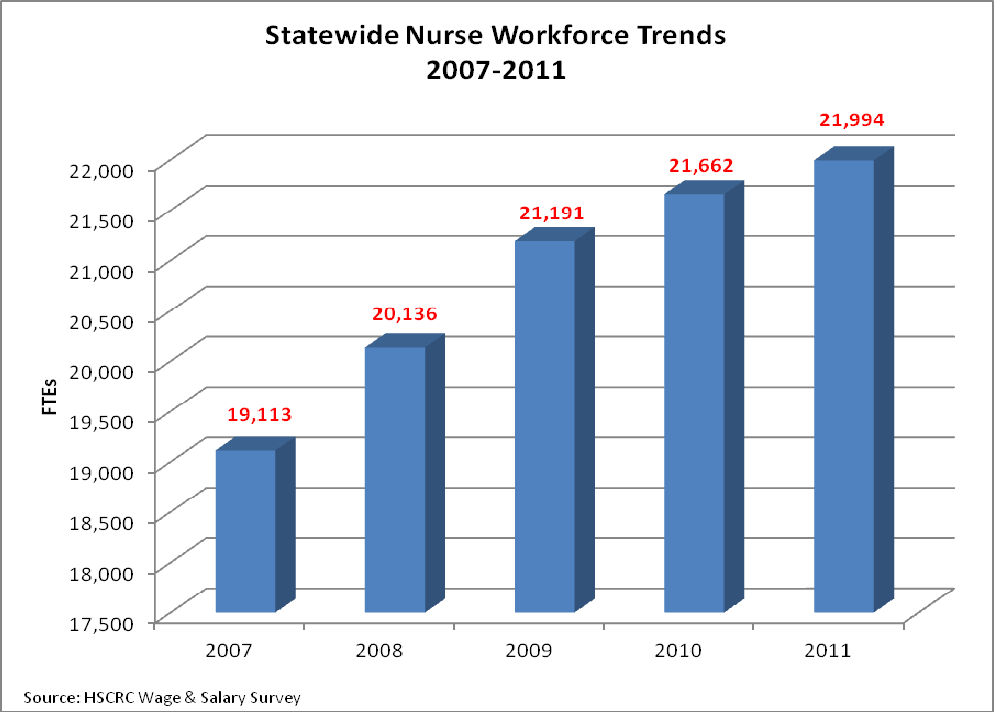 NSP I- Hospital Based Goals
In an effort to raise the bar for Maryland nurses, the NSP I programs are encouraged to focus on three areas:

Education and career advancement. This area includes initiatives that increase the number of advance degree nurses; nursing residency programs; leadership initiatives and succession planning.

Patient quality and satisfaction. This are includes data collection efforts that can demonstrate the link between improved nursing competency and better patient outcomes.

Advancing the practice of nursing. This area includes activities that advance the practice of nursing, such as staff driven evidenced-based research in nursing, attendance at symposiums and research conferences, as well as achieving or maintaining Magnet status.
Hospitals saved $98 Million
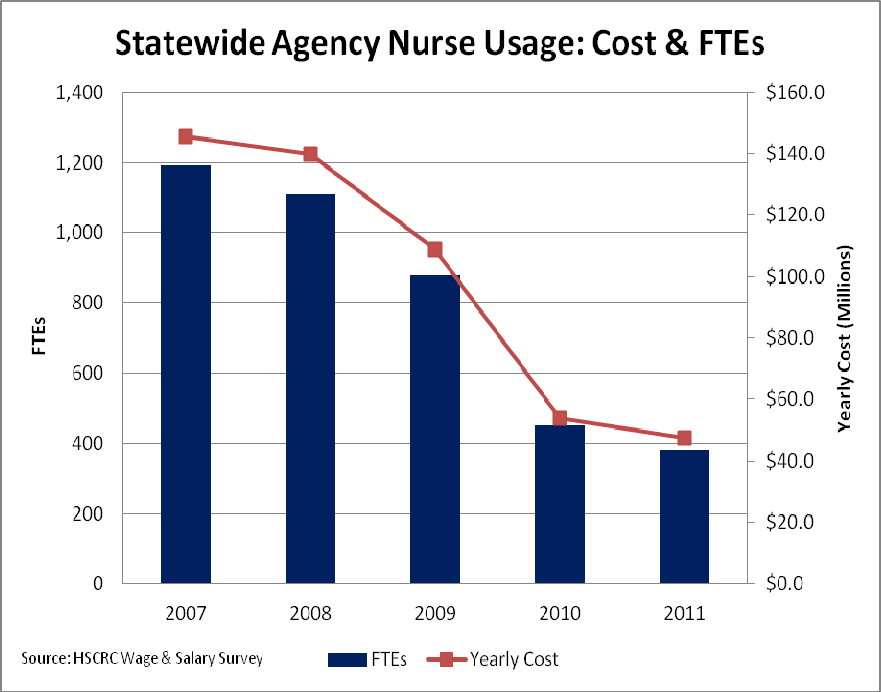 Nurse Support Program I & II
Six of the 8 recommendations were incorporated into the scope of the NSP I & II:
IOM Recommendation 3: 
Implement Nurse residency programs
IOM Recommendation 4: 
Increase the proportion BSN 
degrees to 80 percent by 2020
IOM Recommendation 5: 
Double the number of nurses with Doctorates
IOM Recommendation 6: 
Ensure lifelong learning
IOM Recommendation 7: Prepare &
enable nurses to lead change
IOM Recommendation 8: Build an infrastructure for the 
collection and analysis of inter-professional health care 
workforce data.
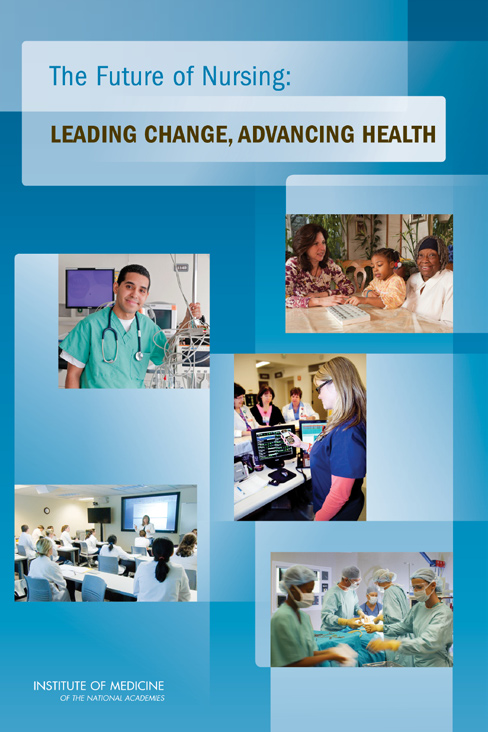 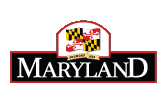 RN Trends 2007- 2011
Maryland Nursing Programs increased the graduates by 19% between 2007 and 2011
					2007		2011
Nursing Graduates		2615		3429
MBON NCLEX-RN pass 		2039		2519
MHA vacancy rates 		10.2%		5.6%

Maryland hospitals increased the number of nurses by 15% between 2007 and 2011

New RN Employment at 6 months = 88% average with some geographical and program variability from 1/17/13 Survey
All 26 SON Awarded FY 06-13
Current Availability
Between FY 2006 and FY 2013, the HSCRC has approved over $55.7 million in funding for 79 Competitive Institutional Grant awards involving all 26 schools of nursing with 78 hospital and higher education institution partners and consortium members and $14.5 million for Statewide Initiatives.
NSP II- Funding
Nursing Investments
NSP I and II funds are added to each hospital’s rates. Hospitals receive up to 0.1% of the hospital’s gross regulated patient revenue for the prior year.
 All 42 acute care hospitals were funded between FY 2001 through FY 2013, ~ $80.6 million to support NSP I programs and all 26 nursing programs funded between FY 2006 and FY 2013,~ $70million for NSP II. Total investment of~ $150 million over 12 years for both NSP initiatives.
If $98 Million was saved in 5 yrs, the investment in nursing programs at hospitals and schools indicates: 
NSP I and II are clearly cost effective and beneficial.
Nursing Resources
NSP II
NSP I
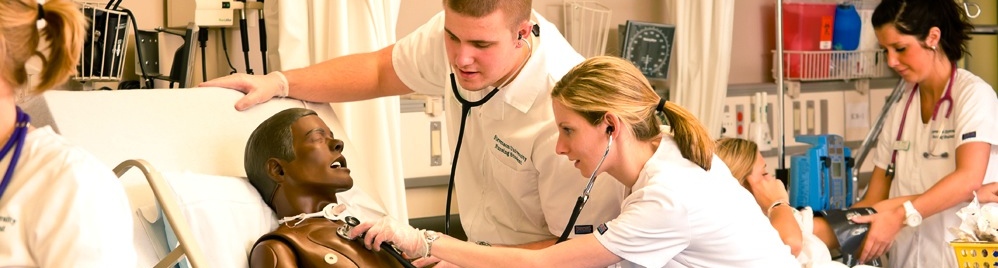 www.nursesupport.org  a new tool for the Nurse Support Program
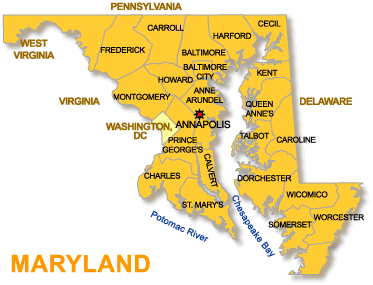 Interlocking Goals
Nurse Support Program I
Nurse Support Program II
1.Increase nursing faculty capacity and diversity
2.Expand the education pipeline and address barriers to nursing education pathways
3.Promote innovation in nursing education models

Consider NSP I and NSP II with:
Nursing GoalsHealth Care Goals
Workforce Goals
State Goals
National Goals
1.Increase the number of 
bedside nurses in Maryland 
through retention and 
recruitment 
2.Align the NSP I program with 
the IOM’s Future of Nursing 
report with emphasis on 
increasing the number of nurses 
with higher levels of education, 
improving the clinical 
competencies of nurses, and 
elevating the practice of nursing 
through evidenced-based research
2012-2013 Action Committee   Maryland Strategic Plan
IOM Recommendations
The right place, the right time

for Nursing Excellence
#1 Scope of Practice Barriers
#2 Lead Interdisciplinary teams
#3 Nurse Residency
#4 Increase BSN % by 2020
#5 Double Doctorates by 2020
#6 Lifelong Learning
#7 Lead Change- Advocate Health
#8 Data Infrastructure

An evidence-based blueprint for the nursing profession.
Complete College America Completion Innovation Challenge
Maryland awarded $1,000,000
Maryland State Goal
“It is more important than ever to ensure that Marylanders earn their degrees,” said Governor O’Malley. “This grant award will go a long way toward helping our State’s higher education institutions implement strategies to eliminate barriers to completion and help students get the degrees they need to compete and win in the new economy.”
http://www.mhec.state.md.us/RSSFeeds/Grants.xml
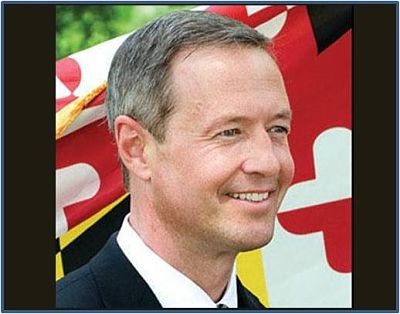 Governor O’Malley has set a statewide attainment goal that, by 2025, at least 55 percent of the State’s residents aged 25-64 will hold at least one degree.
Governor’s Statewide Focus
Replicable Models- Funding
“Maryland College Access Challenge Grant” and “One Step Away” programs at MHEC


The mandatory project goals are (1) increase the persistence rate of participants compared to a control group and/or historical trends and (2) participants will either attain or remain in good academic standing. Outcomes data is critical. Grant awards range from $25,000 to a maximum of $100,000 per institution.
  
FY 2014 Who Will Care’s #1 Priority: Retention Strategies
     Deadline was 2/8/13
Community College of Baltimore County received NSP II funding with national recognition in 2011 with the Noel Levitz Award for their Student Success Programs. Chesapeake College, Cecil College, Baltimore City Community College and Wor-Wic Community College have received funding to support student success initiatives. NSP II supports proven models. 
FY 2014 NSP II funds available, if not funded by other sources.
STUDENT Success Critical
NURSING FACULTY INITIATIVES
Eastern Shore Faculty Academy & Mentorship Initiative
 At Salisbury University, with Chesapeake College and Sojourner-Douglass College
Institute for
Educators in 
Nursing and Health Professions 
at University of Maryland
SIMULATION Facilitation
Maryland Faculty Academy for Simulation Teaching (M-FAST) housed at Johns Hopkins, offered to 10 initial schools of nursing in a statewide consortium model led by internationally recognized expert Dr. Pam Jeffries. 
15 Scenarios were developed & 62 Faculty participated from:
												                        Montgomery
						Carroll							Harford
						Bowie 							Howard
						Stevenson
						Coppin							Johns Hopkins 						Towson
						Wor-Wic												 		


Maryland Community Colleges Simulation Users Network at Hagerstown Community College includes university and hospital partners in their membership. Join MCC-SUN now!  Upcoming Simulation Conference 
June 4 & 5, 2013   http://www.mccsun.org/
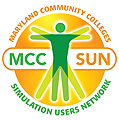 NEW BACCALAUREATE PROGRAMS
Morgan State University, Notre Dame of Maryland and Sojourner-Douglass College started new undergraduate degree programs through projects supported by NSP II funding.  
Students are recognized under-represented minorities in nursing.
Accessible & Accessible
Associate Degrees
Harford, Howard  &  Prince Georges Community Colleges were funded to develop night, weekend and hybrid programs that met the needs of working adults to complete programs in as little as 15 months. Many of these were under-represented populations in nursing like men who were returning military veterans transitioning into civilian roles with prior training as medics, corpsmen or local community based EMT’s and paramedics to RN’s.
ACCELERATED DEGREES
DOCTORAL EDUCATION PROGRAMS
Eastern Shore DNP Started
UMB- DNP Expanded
AACN 2006-2011National Growth of Doctoral Nursing Programs
Doctor Nursing Practice DNP 



Research Focused PhD
In FY 2013, Salisbury University received funding to begin the first doctoral education program in nursing on the Eastern Shore, a DNP program that will quickly transition to distance format for ease of accessibility to meet regional nursing education needs. University of Maryland expanded their DNP with additional funding.
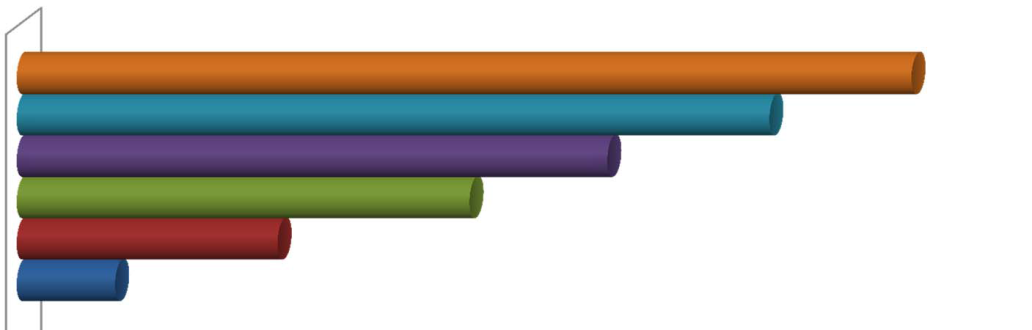 182
20
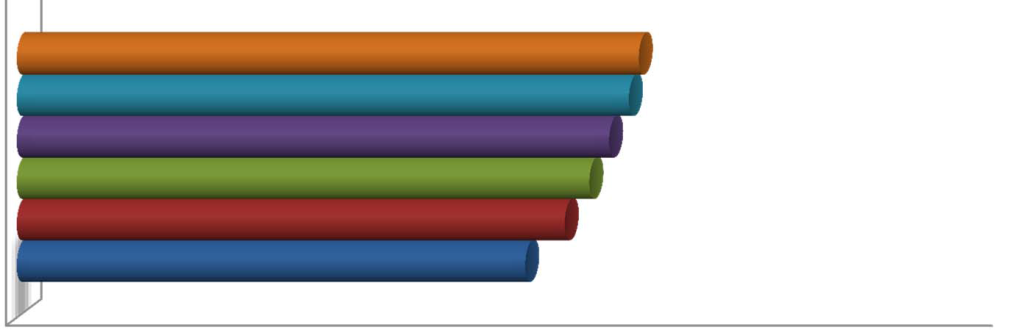 126
103
PhD 18% increase  / DNP 89% increase
Post-Docs & Certificate Education
On-line Preceptor Modules
Post-Docs for DNPs
GuIDE Initiative with Boot Camp
For clinical and academic faculty
Nurse Educator Certificate Option (NECO) online
Nurse Educator certificate option at the Johns Hopkins University School of Nursing enables experienced professional nurses to combine their clinical expertise with a passion for teaching.
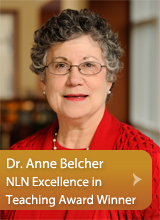 Existing
Changing
RN-BSN programs
Traditional BSN programs
Distance Learning
Academic –Service Partnerships 
8 Regional Higher Education Centers like: 
Geographically located to cover the state
Increased interdisciplinary health professional programming
New providers of  nursing education 
New requirements for out of state online educational programs

Recently a bill was passed by the Maryland legislature and signed into law by Governor O’Malley which requires the registration of all out-of-state fully online programs that enroll Maryland students at MHEC
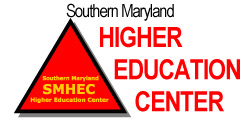 Improved Educational Systems
Model for Dual Enrollment
18 Month Developmental Project – 
a partnership for a state model
Montgomery College
&  UMB at Shady Grove
The Nurse of the Future Competency Model
Competency- Defined as “the habitual and judicious  use of communication, knowledge, technical skills, clinical reasoning, emotions, values and reflection in daily practice.
Assumptions for the Model
FIVE SHARED BELIEFS
1. Education and Practice partnerships are key to developing an effective model.
2.Nursing education and practice setting should facilitate individuals to move more effectively through the educational system.
3. An integrated practice/education competency model will positively
impact patient safety and improve patient care.
4. Nursing practice should be differentiated according to the registered
nurse’s educational preparation and the level of practice and further
defined by the role of the nurse and the work setting
5. Practice environments that support and enhance professional competence are essential.

On Jan 11, 2013 in Elkton, MD,  Maureen Sroczynski, DNP, RN, Regional Nursing Expert/Consultant, AARP Center to Champion Nursing in America, cited four major national models for increasing the number of BSN prepared nurses. She highlighted the Massachusetts competency model as a means of facilitating partnerships with various universities and community colleges.
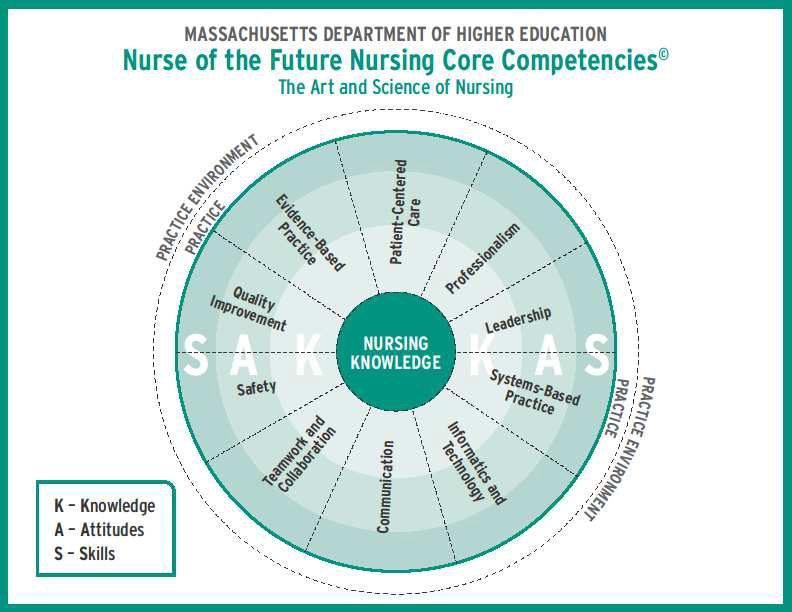 Health Care 2020 Report released January 2011
The Forum of State Nursing Workforce Centers

Maryland is one of the last  States without a center

12/12/12 Healthcare 
Workforce Data Initiative by GWIB & industry partners Important to Policy & Decision making
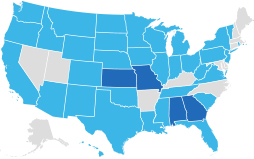 At present, Maryland has no centralized capacity for collecting, analyzing, and reporting health care workforce data. This capability is critical to identifying key workforce issues, assessing the magnitude of those issues, and providing evidenced-based information for the formulation of improved public policies.
Data Infrastructure Needed
Health Care 2020 Development Timeline
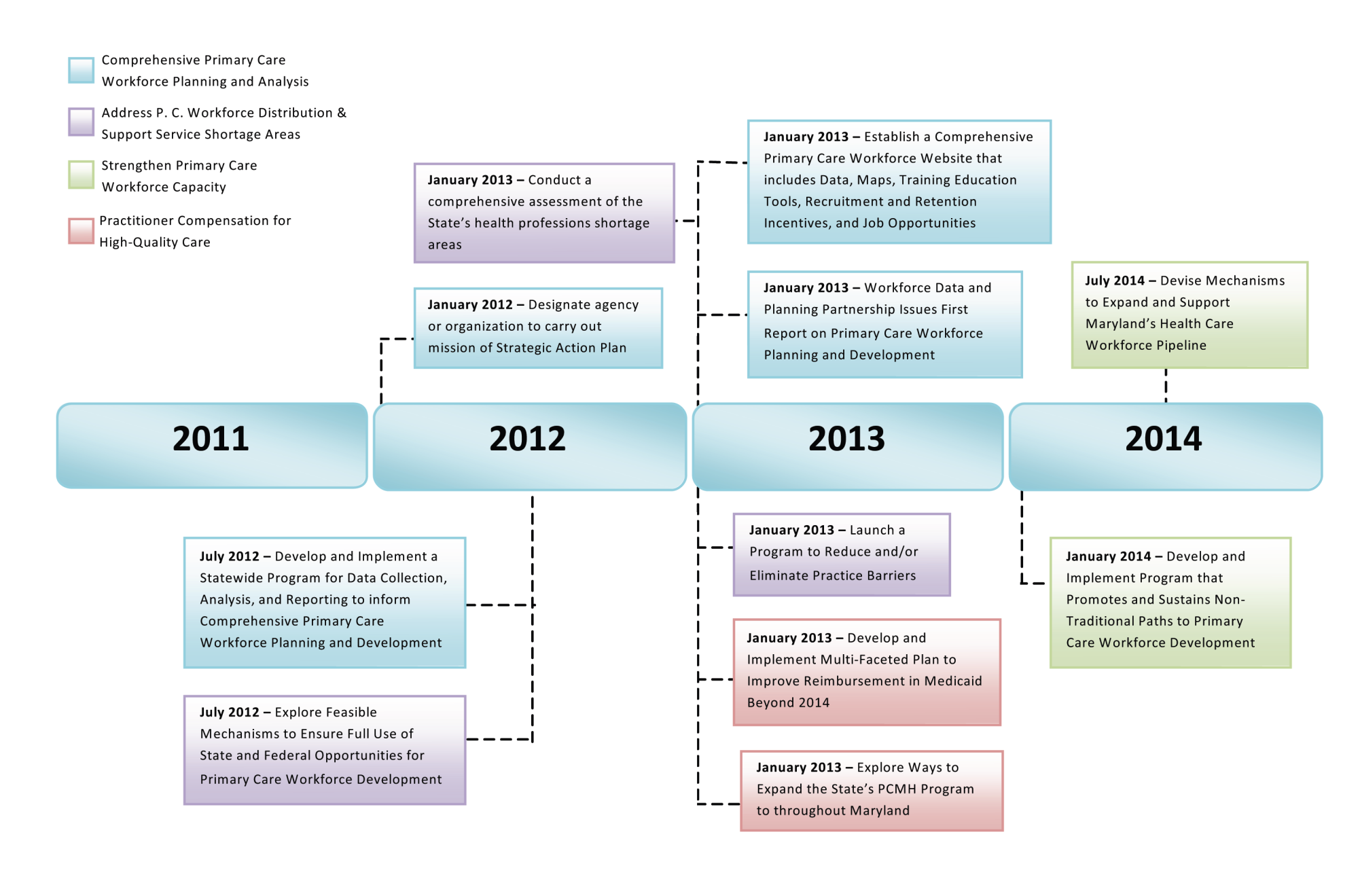 Data Sets
Purpose
Adoption of the datasets will enhance our ability to plan for imbalances in nurse supply and demand, position us to course-correct in response to changing conditions, and, ultimately, improve healthcare for all Americans. 
www.nursingworkforcecenters.org
These documents are intended to establish standardized data to be collected by each state as part of a larger effort to effectively quantify and address the country’s critical nursing shortage - which is expected to grow to between 340,000 and 1,000,000 Registered Nurse full-time equivalent vacancies by 2020. 
Minimum Nurse Supply Dataset
Minimum Nurse Demand Dataset
Minimum Nursing Education Program Dataset
Taking the Long View- Policy- Planning
May 26, 2011 Meeting Committee# 4& #5
Review changes in Doctoral pursuit funding, opening door to facilities to increase capacity in Maryland SON
Get more Associate Degree Nurses to move towards Bachelor’s Degree through marketing and career outreach
Increase Ph.D.’s capacity.  Accept out of state programs  for Maryland faculty seeking seats ( DE , hybrid, traditional)
Capitalize on experienced Maryland educators, so they can teach in PhD programs. Reach out to new Nursing Doctoral Programs with expertise and support of existing programs.
Community College and Universities have workgroups to make transition easier (through philosophies/structure).  Create projects to bring community colleges and universities in alignment through language and courses.
Focus on nursing faculty career path- accessing-attracting-advancing- retaining-respecting-rewarding with the final destination of a doctoral education
Build consensus within nursing educators- both experienced and retired nursing faculty- to be the public voice for the nursing excellence position.
Research current cost-benefit ratios- personal and financial investments in the final career satisfaction and longevity as nurse faculty
MESSAGE- WE ARE MOVING FORWARD ON LONG RANGE GOALS
Stevenson University Department of Nursing Stevenson, MD May 21, 2013
Workshop by NLN
The Value of Certification
Distinguish academic nursing education as a specialty area of practice and an advanced practice role within professional nursing 

Cecil College’s CNEs:
Christy Dryer, DNP, RN, CNE
 Marta Hayden, MSN, OCN, RN, CNE
 Cindi Horton, EdD, MSN, RN, CNE
 Roxanne Rash, EdD, ND, MS, RN, CNE
Certification in any field is a mark of professionalism. It communicates to students, peers, and the academic and health care communities that the highest standards of excellence are being met. 
www.nln.org
Certified Nurse Educator (CNE)
Each of You Play a Vital Role
Nursing Educators play a vital role in the development of the nursing profession. 
Lay the foundation for how nurses practice and interact with patients, families, communities, fellow nurses and other health care professionals. Model ethical decision making, critical thinking, caring and professional behavior.
President Obama recognized nurses as the “bedrock” of health care. “Quite simply, nurses are on the front line of America’s healthcare system. Every day, with your hard work, with your skill, your compassion, nurses determine the quality of care that we all receive.” First Lady Michelle Obama
www.Nursesupport.org
Post upcoming events
Maryland nursing research reports

Recognize fellowships and grantees
Share best practices

Provide password protected access to simulation scenarios created through NSP by nursing faculty for statewide resources


Electronic submissions of reports
New Horizons
Dates to Note :Phase 8 FY 2014
Friday, March 15, 2013  	Proposals due by 5:00 p.m. at MHEC
 
Wednesday, May 1, 2013   HSCRC Meeting,  Final Draft Recommendations
 
Wednesday, June 5, 2013  HSCRC Meeting, Final Approved Projects
	
Week of June 12, 2013	 Notification of grant awards made
 
July 1, 2013		Projects begin
 
July 31, 2013 		 Annual Reports Due for FY 09 - FY13 grants
 
September 15, 2013           Grant funds processed after Annual reports approved 
 
September 30, 2013	 Final Reports Due for all grants ending FY 13
Changes to note: Phase 8 FY 2014 RFA
NSP II was initiated in 2005, with the first round of grants in FY 2006. With FY 2015,new collections term or renew.

Time Frames:1-2 yrs

Funding Amounts Recommend Requests: <$300K

Initiatives: Updated
Questions?
References
American Association of Colleges of Nursing (2012) Data on Doctoral Programs http://www.aacn.nche.edu/membership/members-only/presentations/2012/12doctoral/Potempa-Doc-Programs.pdf 

Benner, P., Sutphen, M., Leonard, V. & Day, L. (2009)  Educating Nurses: A call for Radical Transformation, The Carnegie Foundation for the Advancement of Teaching Series, Jossey-Bass, San Francisco, CA.  

Governor’s Workforce Investment Board Report (2011) Preparing Maryland’s Workforce for Health Reform: Health Care 2020
http://www.gwib.maryland.gov/pub/healthreformcare2020.pdf 

Health Services Cost Review Commission ( HSCRC)
http://www.hscrc.state.md.us  HSCRC June 6, 2012 http://www.hscrc.state.md.us/documents/CommissionMeeting/2012/06-06/HSCRC_Post-MeetDocs_2012-06-06.pdf
References
Institute of Medicine, (2010) report, The Future of Nursing:     Leading Change, Advancing Health. http://www.iom.edu/Reports/2010/The-Future-of-Nursing-Leading-Change-Advancing-Health.aspx 

Maryland Board of Nursing RN- NCLEX Rates
http://www.mbon.org 

Maryland Higher Education Commission
http://mhec.maryland.gov/grants/nspii/nspii.asp 

Maryland Hospital Association, Hospital Personnel Survey Report for Calendar Year 2011, Dr. Joan Warren, Medstar Research Director
References
Dr. Anne Belcher, Excellence in Teaching Award
http://magazine.nursing.jhu.edu/2011/11/belcher-honored-as-excellent-teacher/ , NSP II-105 Nurse Educator Online Certificate (NECO)Project Director

Dr. Pamela Jeffries and Dr. Linda Rose, NSP II 10-118 Maryland Faculty (M-FAST)Project Directors

Dr. Rebecca Wiseman and Ms. Barb Nubile, NSP II 13-108 Model for Dual Enrollment Project Directors

Dr. Denise Seigart and Dr. Judith Feustle, NSP II 12-115 CNE workshop and Project Directors http://www.nln.org/facultyprograms/Workshops/CNETurchin/index.htm
References
National League for Nursing
http://www.nln.org Workshop at Stevenson University May 21,2013
http://www.nln.org/facultyprograms/Workshops/CNETurchin/index.htm 

NSP II Survey 1.17.13 Deans and Directors on Employment rate of RN Grads at 6 months and confirmation with AACN release:
http://www.aacn.nche.edu/news/articles/2013/cnn-article#.UQwYRg0-O-A.email

Maureen Sroczynski, DNP, RN, Regional Nursing Expert/Consultant, AARP Center to Champion Nursing in America presentation on RN Competency Models at Jan 11, 2013 in Elkton, MD- information from B. Nubile,facillitator

Who Will Care? Fund for Nurse Education, Catherine Crowley, EdD, RN
Project Director, ccrowley@mhaonline.org